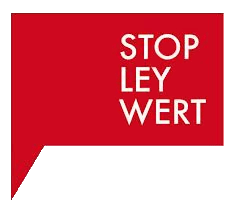 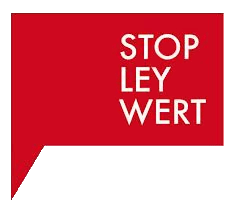 QUÈ ÉS LA LOMCE?
LOMCE, és una llei que ha estat elaborada per persones alienes al món de l’educació, sense el consens o aprovació dels experts en la matèria.

Criticada durament per pedagogs, professors i experts en educació.
Aquesta llei afectarà a l’educació i al futur dels nostres fills.
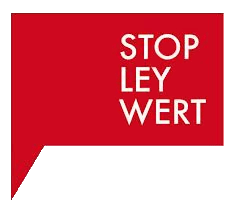 PERQUÈ ESTEM EN CONTRA?
Privatització de l’educació
Es fomentarà la competitivitat entre centres i alumnes, amb desigualtat de recursos. 

Finalitat clara cap a una mercantilització de l’educació.
El model educatiu es basarà en principis purament econòmics
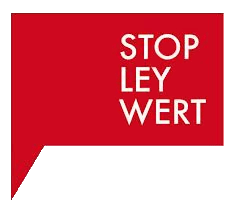 PERQUÈ ESTEM EN CONTRA?
Agreujament de les desigualtats
Necessitats educatives (siguin discapacitats o artístiques.) no seran gratuïtes.
FP Bàsica: podrà ser concertada i no proporcionarà el Graduat Escolar (només un certificat)
S’elimina la selectivitat i el criteri d’accés a les universitats és decidit per cada una d’elles.
Subvencions per les escoles concertades que discriminen per sexe
Retirada de recursos als centres que no assoleixin els objectius: rendició de comptes.
Els centres escolars seran com empreses on hauran de lluitar per no perdre els recursos de l’Administració
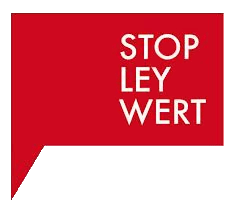 PERQUÈ ESTEM EN CONTRA?
Continguts curriculars
Desapareixen assignatures com:
Coneixement del Medi:
Història Contemporànea
Educació per la ciutadania
S’incorpora la religió al sistema educatiu públic
Es deixen de banda les matèries més creatives, orientat a obtenir bons resultats a PISA.
Preparar als alumnes per obtenir bons resultats per una prova, no vol dir el mateix que aprendre.
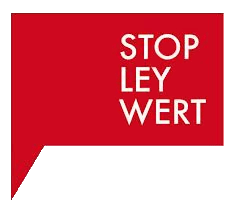 PERQUÈ ESTEM EN CONTRA?
Pèrdua d’autonomia i decisió
El Consell Escolar deixa de ser òrgan de decisió.
Els pares no podran decidir cap aspecte sobre el centre.
El director dels centres escolars serà un mer gestor, i el projecte educatiu quedarà relegat a criteris d’especialització i econòmics fent que els centres i alumnes es segreguin segons aquests criteris.
Pèrdua de democràcia i participació en els centres
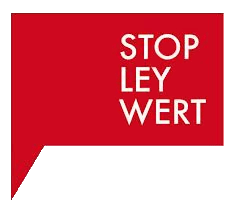 PERQUÈ ESTEM EN CONTRA?
Model segregacionista
Permet la publicació de llistats de centres segons resultats, orientant l’utilització d’aquestes llistes amb fins discriminatoris, segregadors i no educatius.
Els centres amb millors resultats ompliran totes les places, i no rebran alumnes d’escolarització tardia.
Amb la supressió de docents i recursos, i augment de la ratio, és previsible que els centres públics es veuran afectats.
L’educació és el futur de la societat. De com l’encarem avui en dependrà com seran els nostres fills demà
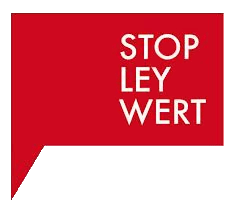 Gràcies a tots i totes
per la vostra assistència
http://afapacocandel.wordpress.com/